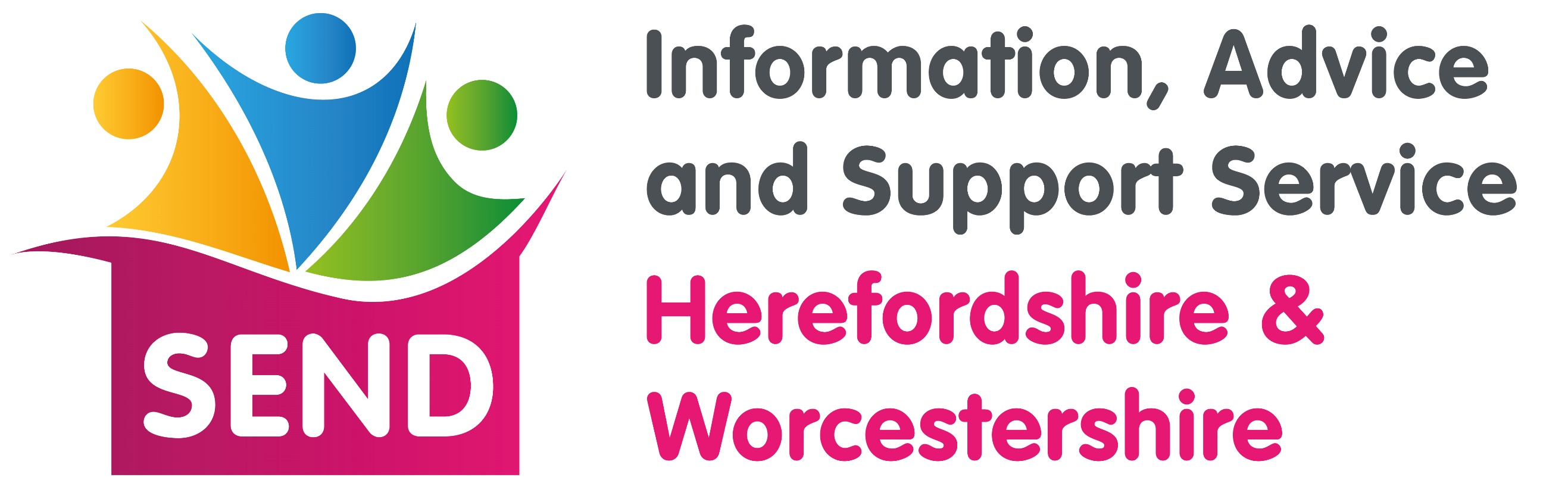 All About Me______________
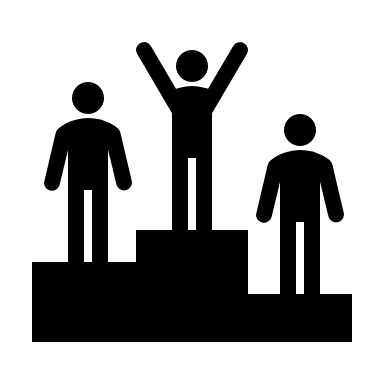 Things that are important to me
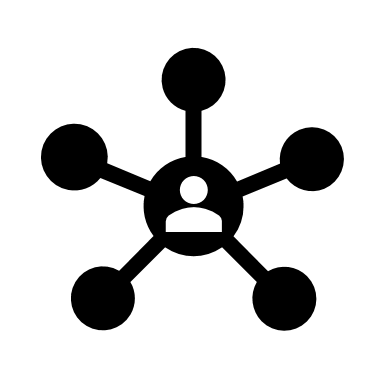 My Strengths ‘Things I am good at’
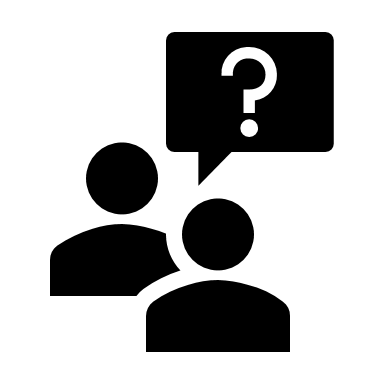 How I like to be supported
How I like to be contacted
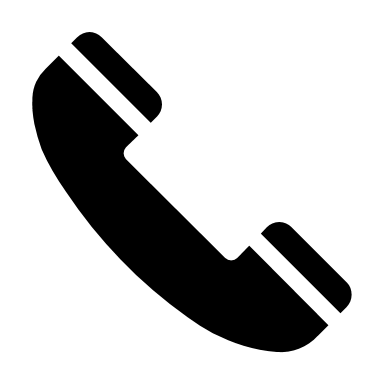